IOTA Experiment: Single-Electron Tomography
Aleksandr Romanov
FAST/IOTA Collaboration Meeting and Workshop on High Intensity Beams in Rings
10 June 2019
Synchrotron radiation
Number of photons per electron, emitted within acceptance angle for 550±20 nm over 1 second
Transmission of the optics is ~70%
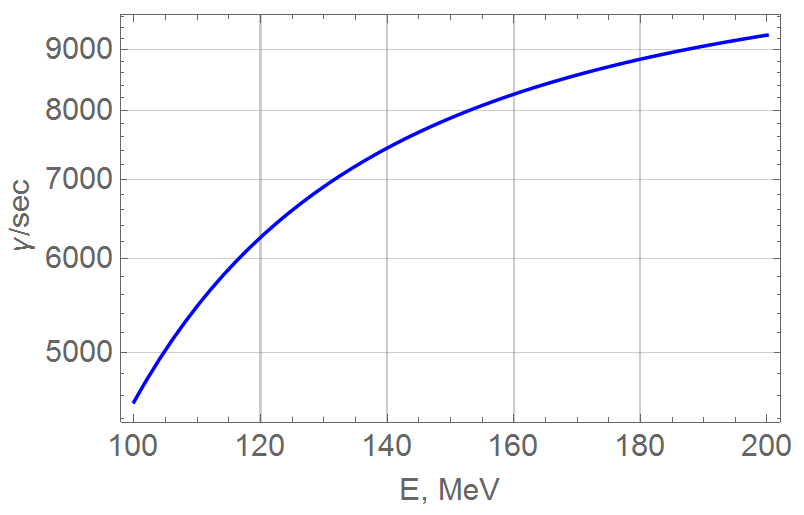 2
Presenter | Presentation Title
6/10/2019
Cameras characteristics
IOTA is equipped wit 8 PoE cameras BFLY-PGE-23S6M-C from Point Grey (now Flir)
Exposure Range: 0.019 ms to 32 seconds
Sensor: Sony IMX249, CMOS, 1/1.2“
Sensitivity Threshold (γ): 9.5
Saturation Capacity (e-) 33106
Rsolution: 1920 x 1200
Pixel Size: 5.86 μm
ADC: 12-bit
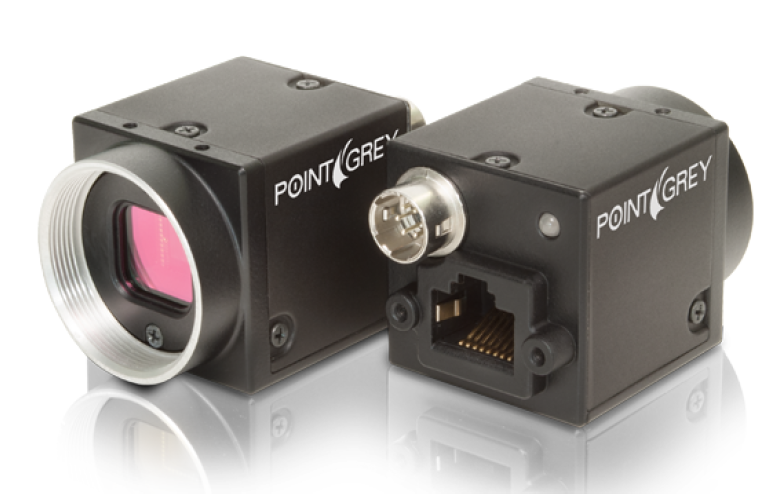 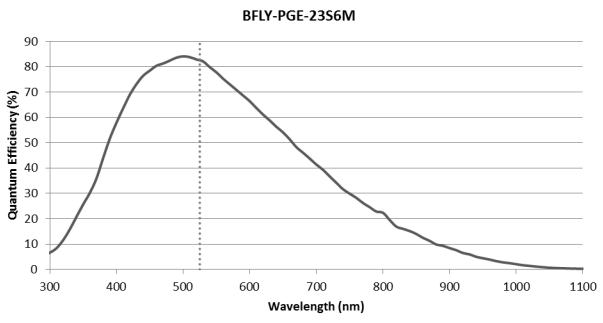 QE: 83%
3
Aleksandr Romanov | IOTA Experiment: Single-Electron Tomography
6/10/2019
Synclight stations optimization
8 synchrotron light stations with cameras
Irises were removed to open aperture
Had to motorize top and bottom mirrors for transmission optimization
Passive heatsinks added to cool cameras for lower noise
Installed stepper actuated focusing stages for all cameras
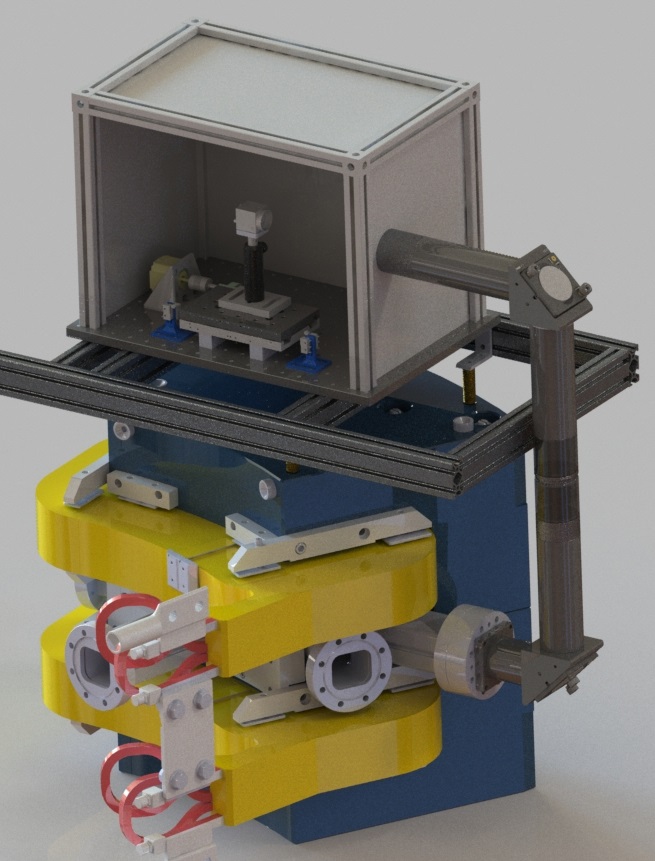 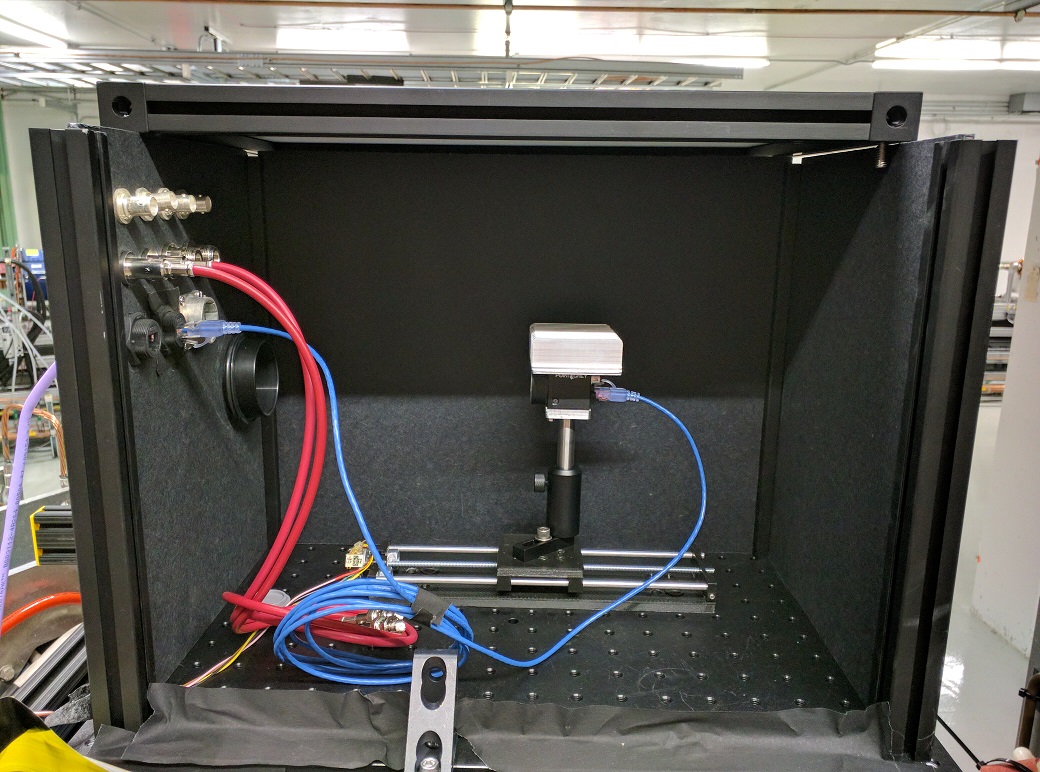 Iris & lens
N. Kuklev
4
Aleksandr Romanov | IOTA Experiment: Single-Electron Tomography
6/10/2019
Single electron injector
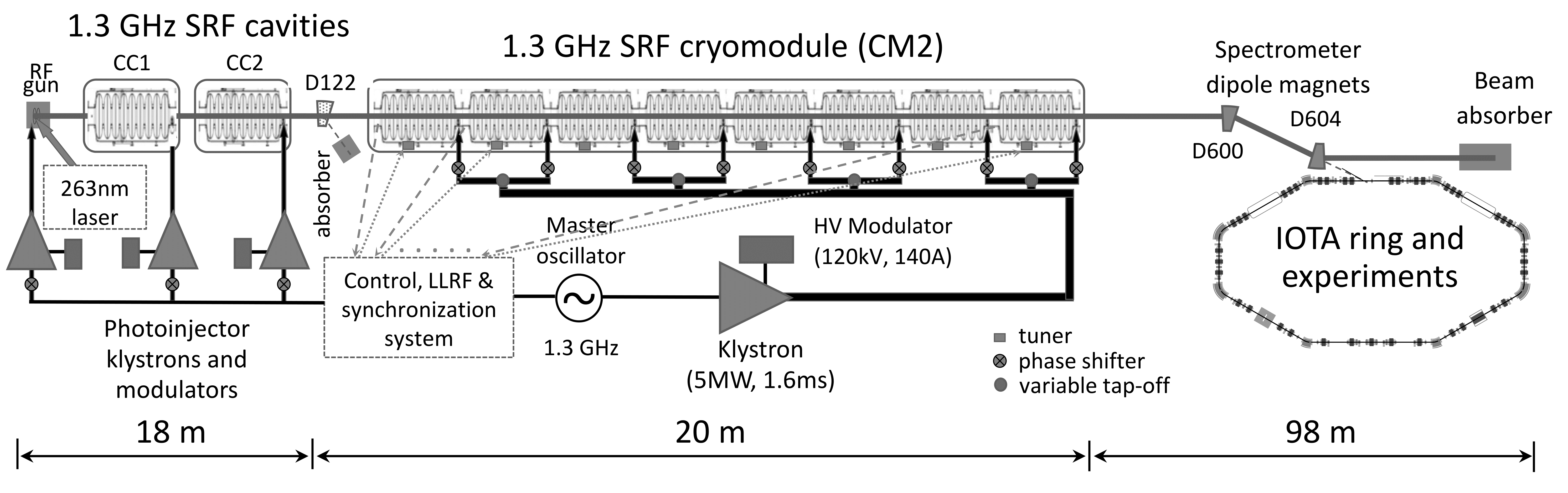 x
x
Block laser with shutter to get only dark current
Insert several OTR foils in LE and HE lines
Decrease last injection quadrupole to stretch phase volume and distort incoming trajectory
5
Aleksandr Romanov | Obtaining a Single Electron in IOTA
6/10/2019
Single electron capture probability
To test selected method of intensity attenuation 53 injections were done with interval of 21 seconds
Resulting probability of single electron injection:  32%
For purely Poisson distribution maximum probability is 36.8%
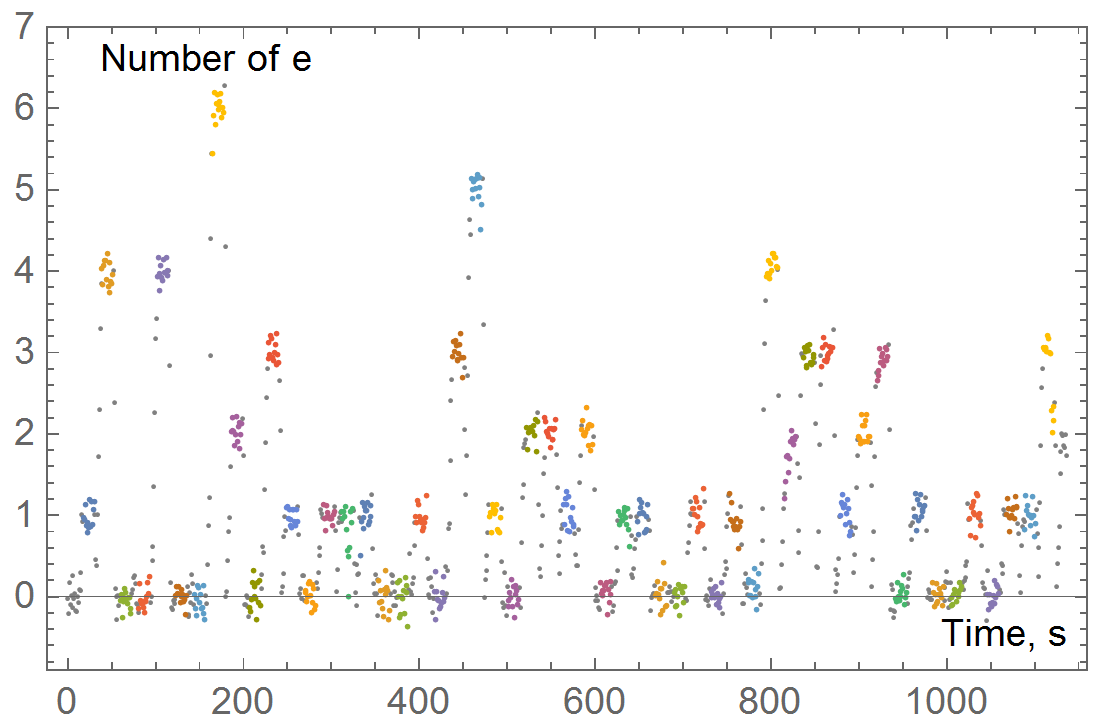 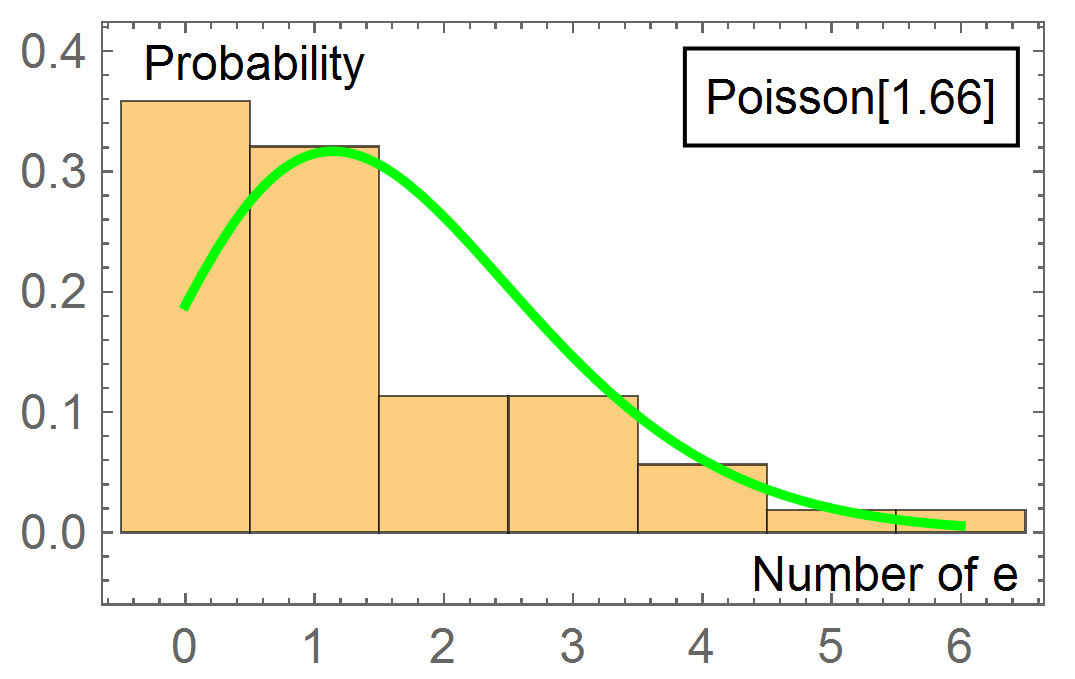 6
Aleksandr Romanov | Obtaining a Single Electron in IOTA
6/10/2019
On-line image processing
Two steps are done to reduce noise level
Dark frame subtraction
Partial line’s average is subtracted, basing on the dark side of the frame
Median filter found to be very efficient during offline processing
Two regions of interest (ROI) are specified:
ROI that is stored on the hard drive for the future processing
ROI for the number of electrons estimation for on-line diagnostics
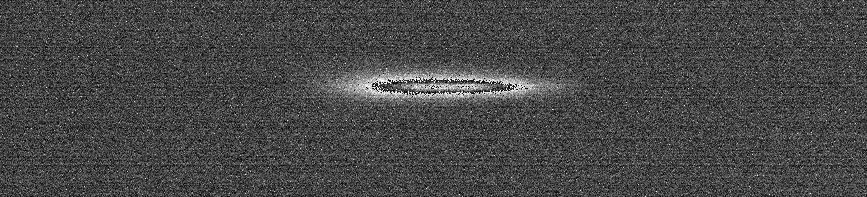 7
Aleksandr Romanov | IOTA Experiment: Single-Electron Tomography
6/10/2019
Synchronization
All cameras have to be triggered simultaneously
Two types of triggers are available
Software trigger
Hardware trigger
Software trigger was used
Provided synchronization of about 1 ms which is enough for 100-1000ms exposure times
Hardware triggers weren’t wired
8
Aleksandr Romanov | IOTA Experiment: Single-Electron Tomography
6/10/2019
IOTA configurations
Base lattice for the nonlinear studies of the octupoles string and DN type magnets was used as the most understood
Two lattice regimes were used
Nominal configuration with fully coupled transverse motion and equal emittances
Decoupled by moving betatron tunes off the diagonal. Fractional tunes were 0.28 in the horizontal plane and 0.31 in the vertical
Several quantities of the electrons were recorded
1,2 and 3 electrons for 3D tomography 
180e and 30e decays for low-intensity life-time measurements
9
Aleksandr Romanov | IOTA Experiment: Single-Electron Tomography
6/10/2019
Single electron in IOTA
Real time footage from M2R camera after specially developed noise cancellation algorithms
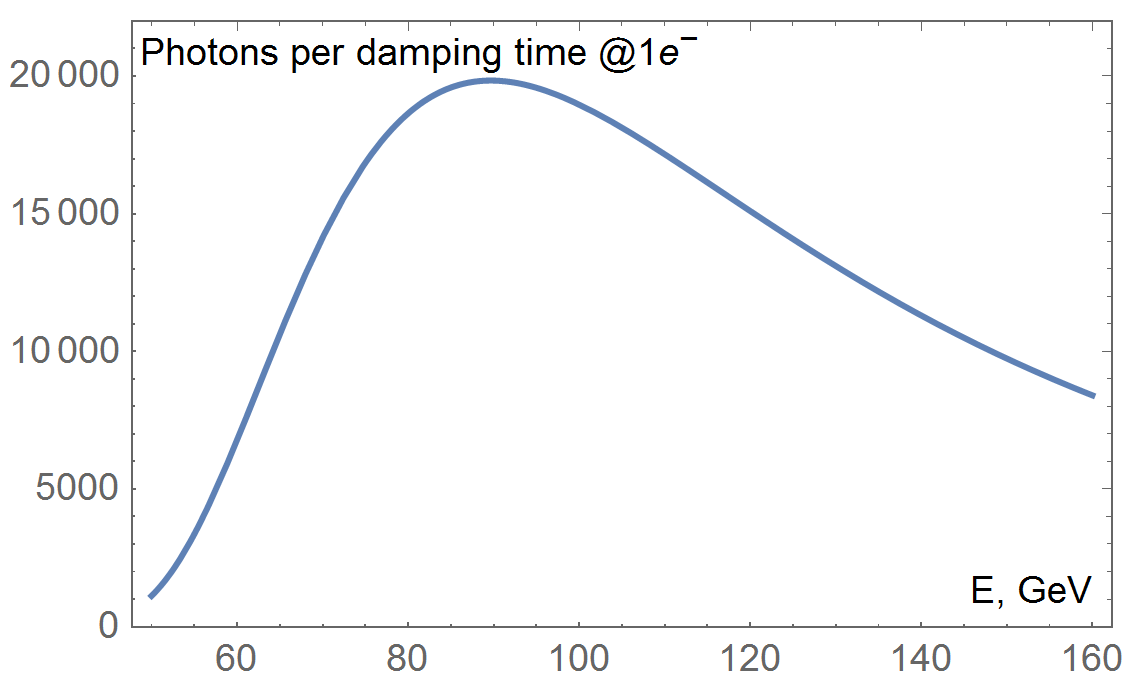 10
Aleksandr Romanov | Obtaining a Single Electron in IOTA
6/10/2019
Tomography method
11
Aleksandr Romanov | IOTA Experiment: Single-Electron Tomography
6/10/2019
Tomography method
12
Aleksandr Romanov | IOTA Experiment: Single-Electron Tomography
6/10/2019
Projections: median filtering and framing
X
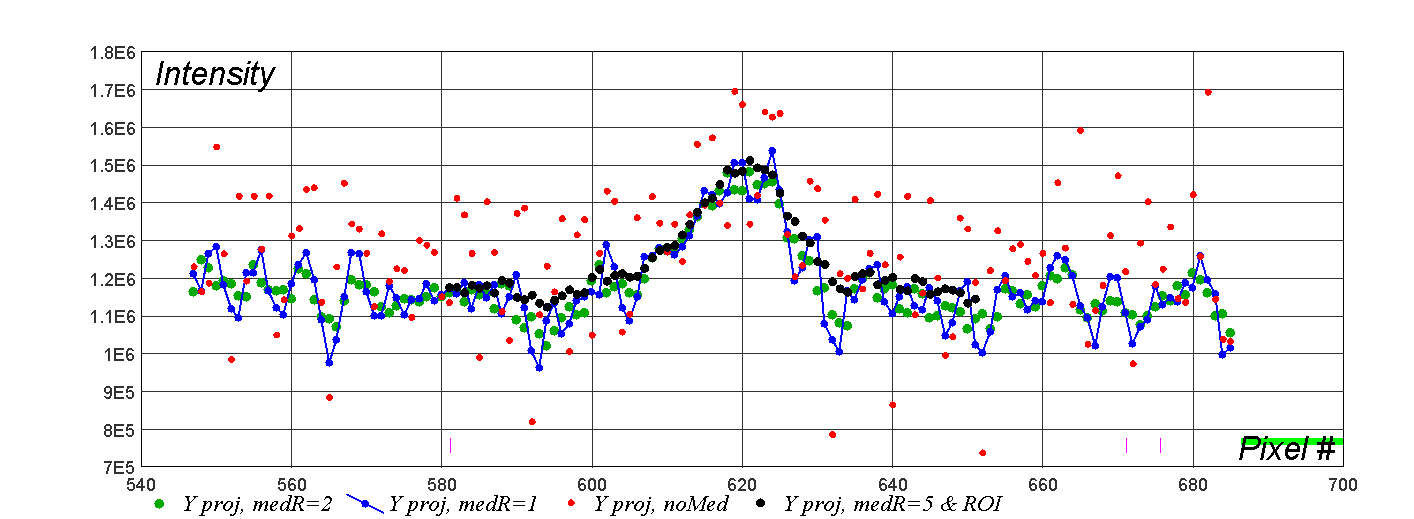 Y
13
Aleksandr Romanov | IOTA Experiment: Single-Electron Tomography
6/10/2019
Summary
Proper filtering gives significant reduction of the noise
Analysis to be continued…
About 50 000 frames from each available camera were recorded over 3 night shifts
14
Aleksandr Romanov | IOTA Experiment: Single-Electron Tomography
6/10/2019